CHỦ ĐỀ 8
PHÉP NHÂN, PHÉP CHIA
BÀI 43
BẢNG CHIA 2
YÊU CẦU CẦN ĐẠT:
Biết lập bảng chia 2 từ bảng nhân 2.
Viết, đọc bảng chia 2.
Vận dụng tính nhẩm và giải toán liên quan đến phép tính trong bảng chia 2.
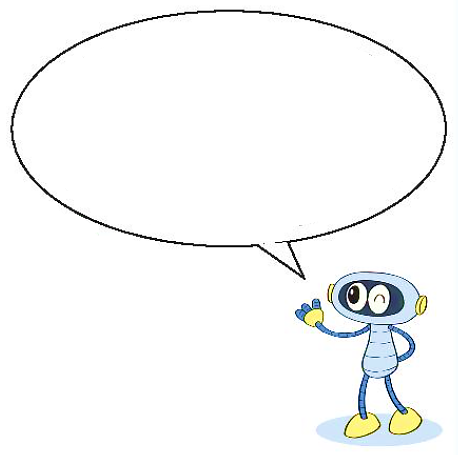 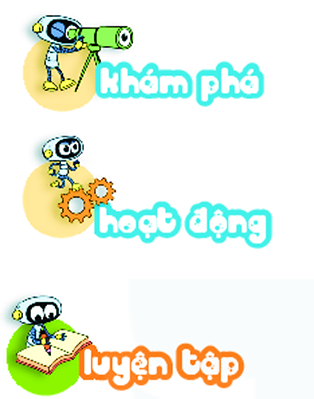 Mỗi đĩa có 2 quả cam, 
4 đĩa có 8 quả cam.
8 quả cam chia vào các đĩa, mỗi đĩa 2 quả. Được 4 đĩa cam như vậy.
a)
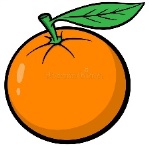 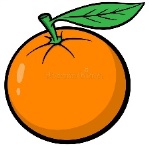 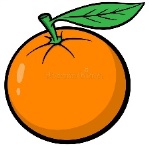 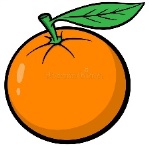 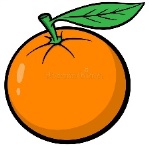 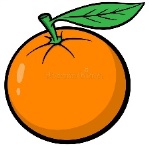 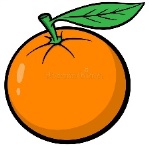 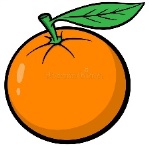 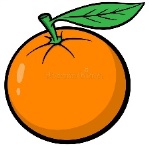 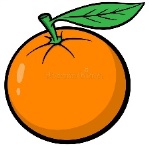 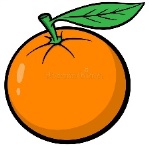 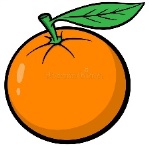 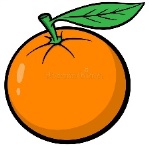 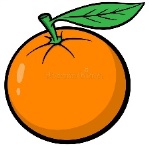 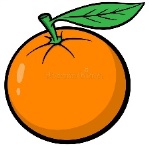 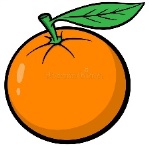 8 : 2 = 4
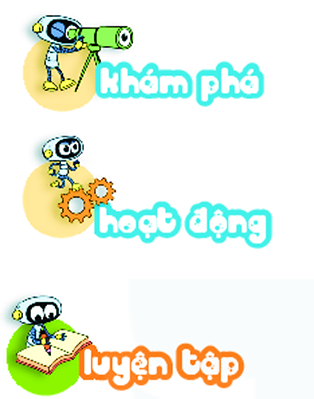 b) Hoàn thành bảng chia 2
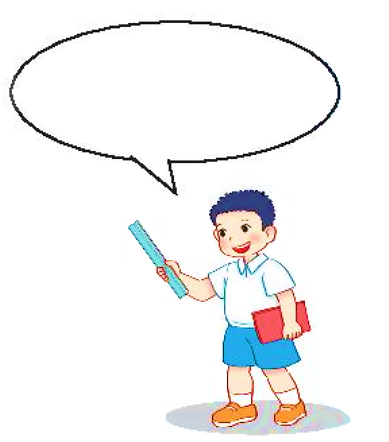 Lập bảng chia 2 từ bảng nhân 2.
?
?
Nhận xét:
?
Số bị chia là tích của các phép nhân.
Số chia đều là số 2.
Thương là các số tự nhiên tăng dần từ 1 đến 10.
?
?
?
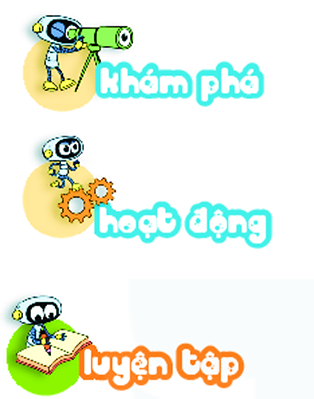 ?
Số
1
7
4
8
5
2
Tính nhẩm.
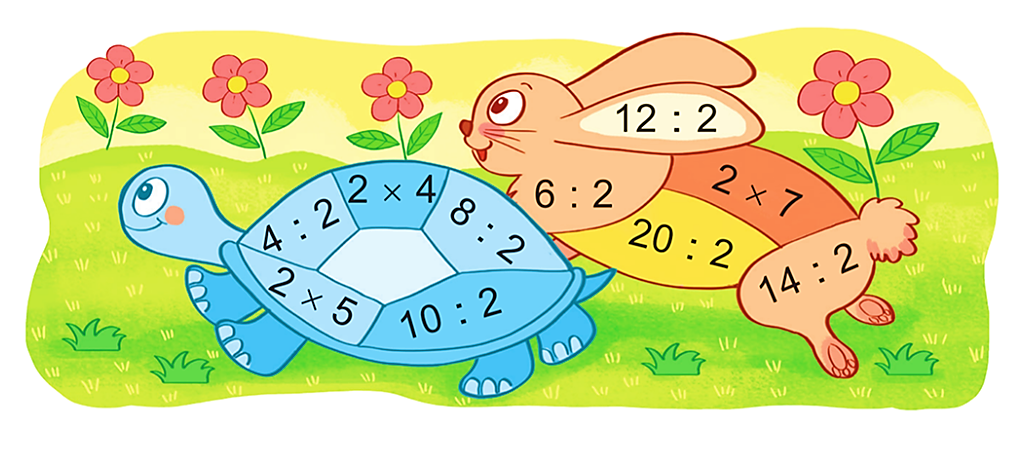 2
4  :  2 =
6
12  :  2 =
8
14
4
8  :  2 =
7
14  :  2 =
5
10
10  :  2 =
20  :  2 =
10
3
6  :  2 =
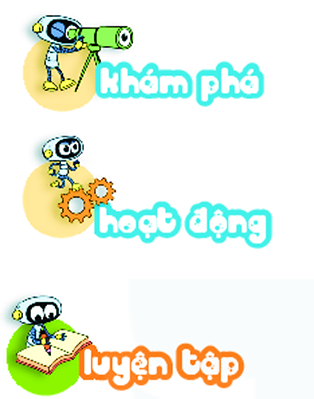 Bài giải
Mỗi con gà có 2 cái chân.
3
Đàn gà đang ở cạnh đống rơm. Việt cho biết có tất cả 20 cái chân gà. Đố em biết đàn gà đó có bao nhiêu con gà?
Đàn gà đó có số con gà là:
20 : 2 = 10 (con)
Đáp số: 10 con gà.
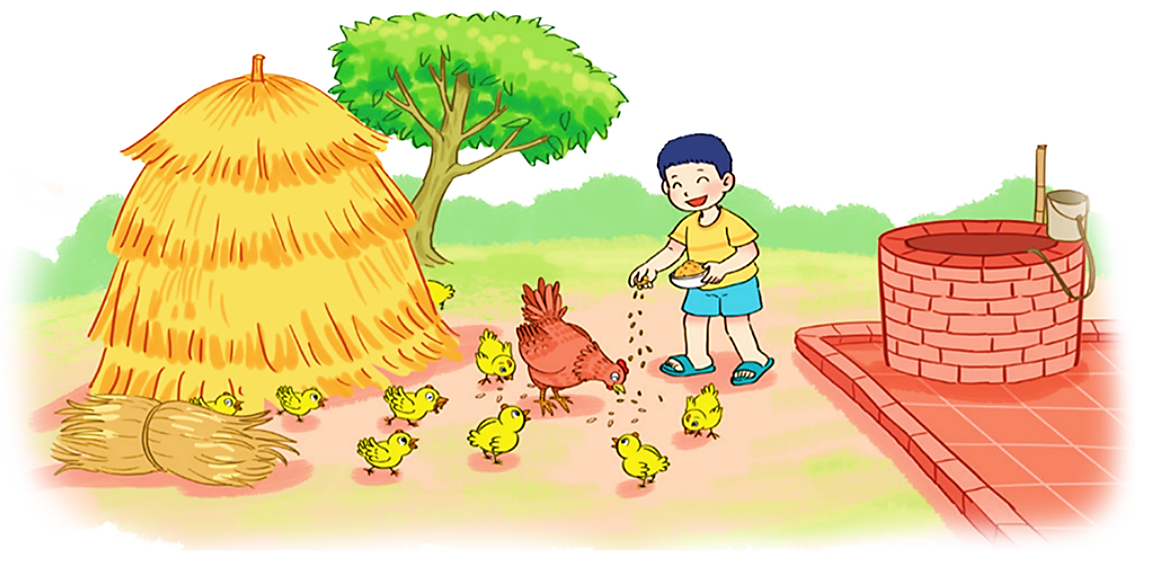 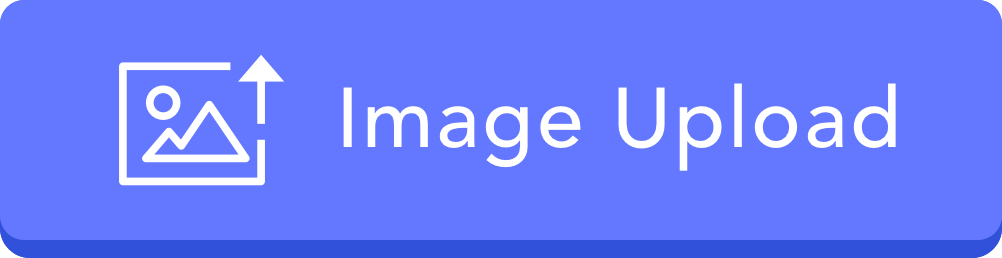 VẬN DỤNG:
Có: 10 bạn.
1 bàn: 2 bạn
Cần:…..bàn?
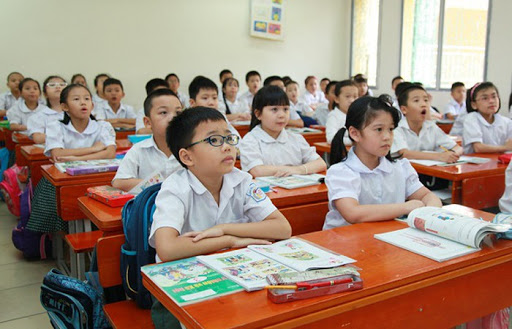 YÊU CẦU CẦN ĐẠT:
Biết lập bảng chia 2 từ bảng nhân 2.
Viết, đọc bảng chia 2.
Vận dụng tính nhẩm và giải toán liên quan đến phép tính trong bảng chia 2.
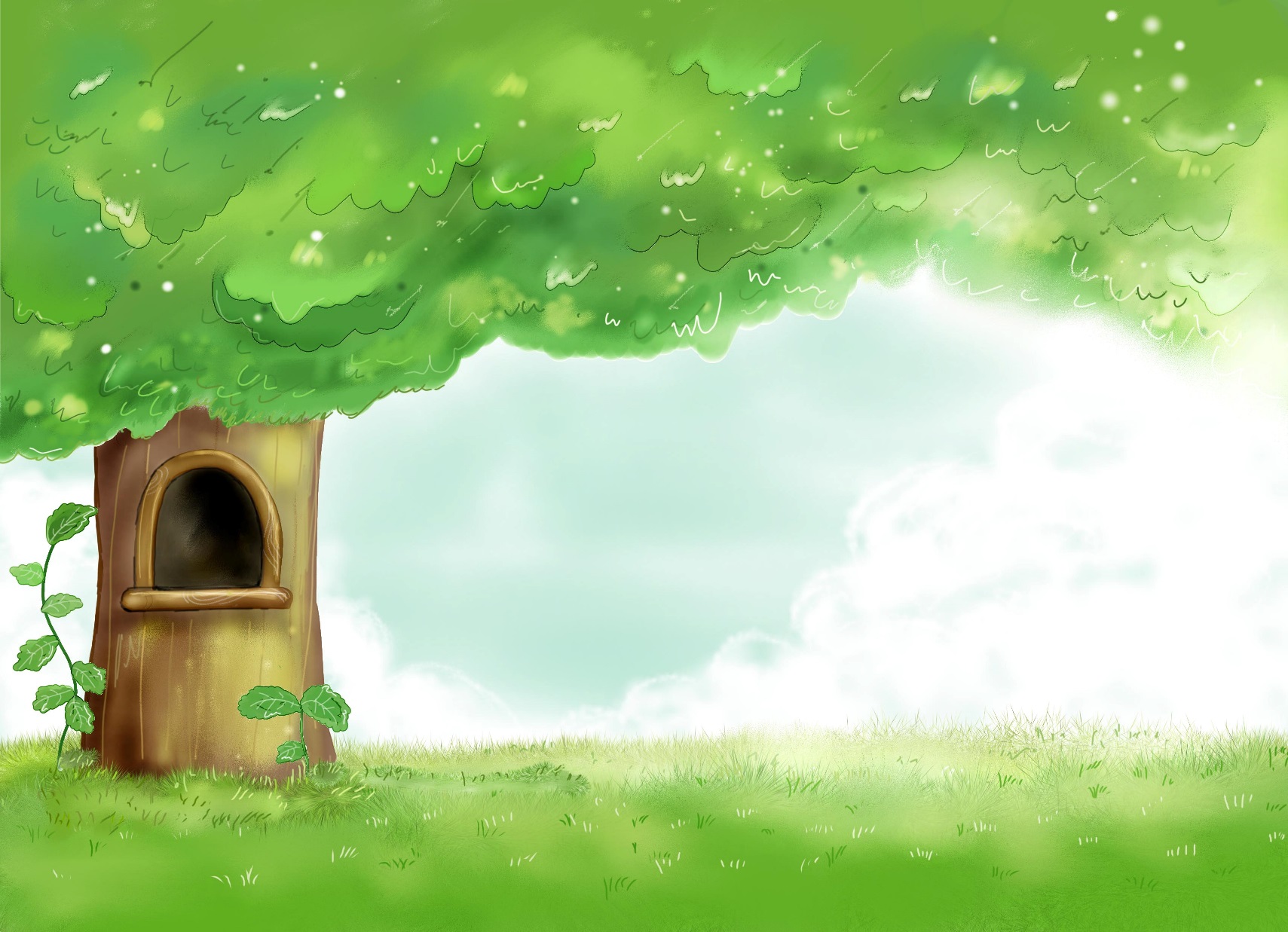 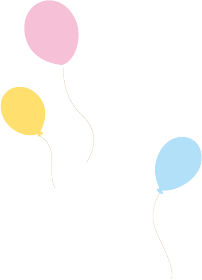 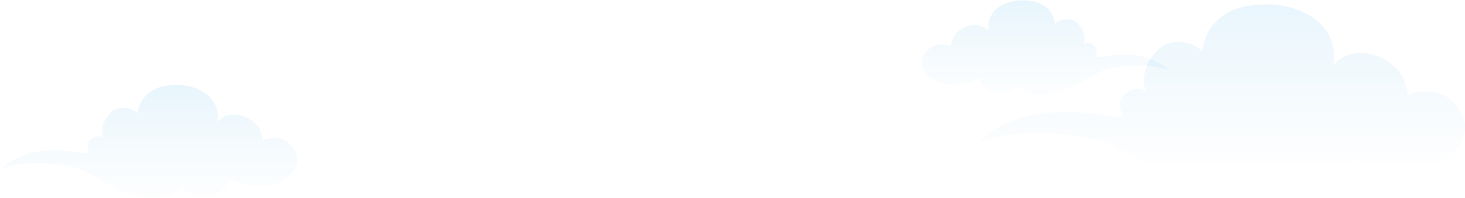 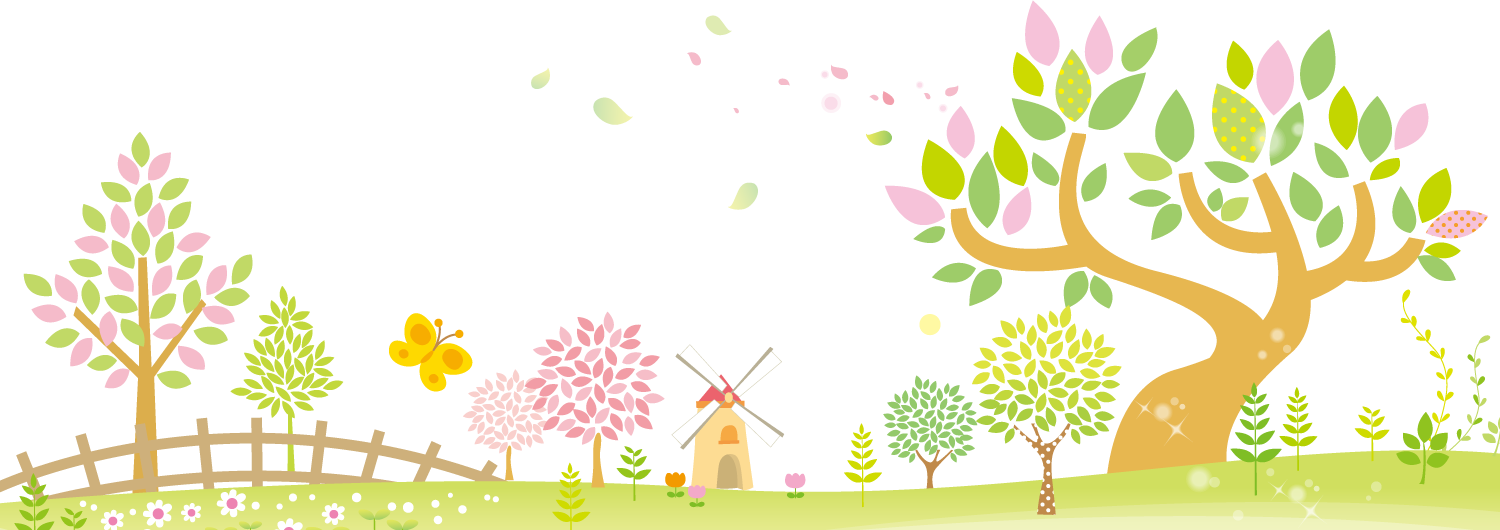 CHÀO TẠM BIỆT các con!
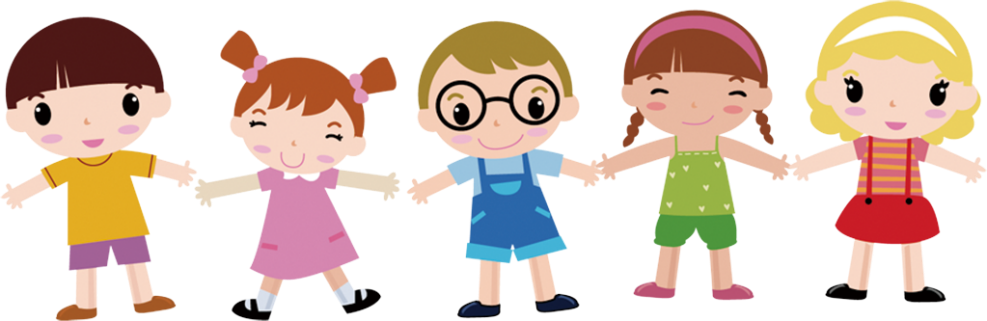